Создание центра
от А до Я
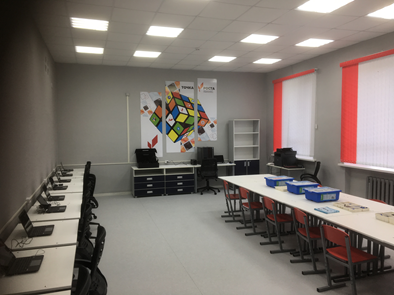 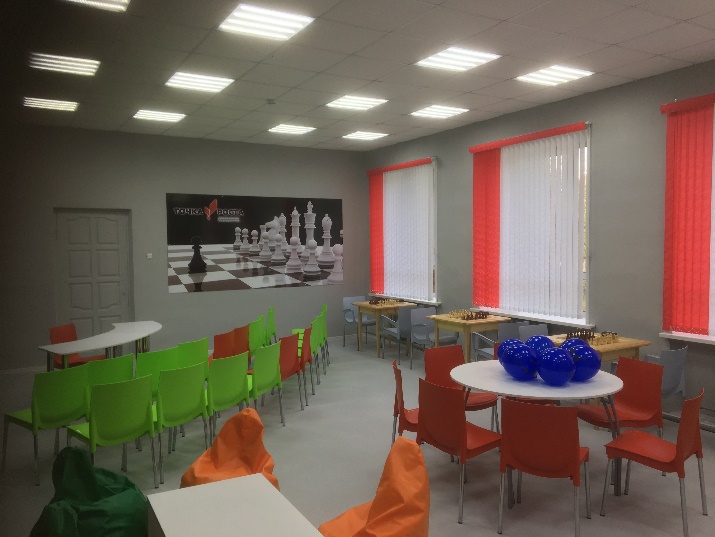 РАСПОРЯЖЕНИЕ МИНПРОСВЕЩЕНИЯ РОССИИ ОТ 01.03.2019 N Р-23 (РЕД. ОТ 15.04.2019) "ОБ УТВЕРЖДЕНИИ МЕТОДИЧЕСКИХ РЕКОМЕНДАЦИЙ ПО СОЗДАНИЮ МЕСТ ДЛЯ РЕАЛИЗАЦИИ ОСНОВНЫХ И ДОПОЛНИТЕЛЬНЫХ ОБЩЕОБРАЗОВАТЕЛЬНЫХ ПРОГРАММ ЦИФРОВОГО, ЕСТЕСТВЕННОНАУЧНОГО, ТЕХНИЧЕСКОГО И ГУМАНИТАРНОГО ПРОФИЛЕЙ В ОБРАЗОВАТЕЛЬНЫХ ОРГАНИЗАЦИЯХ, РАСПОЛОЖЕННЫХ В СЕЛЬСКОЙ МЕСТНОСТИ И МАЛЫХ ГОРОДАХ, И ДИСТАНЦИОННЫХ ПРОГРАММ ОБУЧЕНИЯ ОПРЕДЕЛЕННЫХ КАТЕГОРИЙ ОБУЧАЮЩИХСЯ, В ТОМ ЧИСЛЕ НА БАЗЕ СЕТЕВОГО ВЗАИМОДЕЙСТВИЯ"
Первоочередные задачи для директора:
Внесение изменений в Устав.
Подбор помещений в соответствии с требованиями.
Подбор кадров.
Издание приказа по школе.
Помещения центра
Соответствие размеров
Соответствие цветовой схеме
3.Соответствие дизайн-проекту
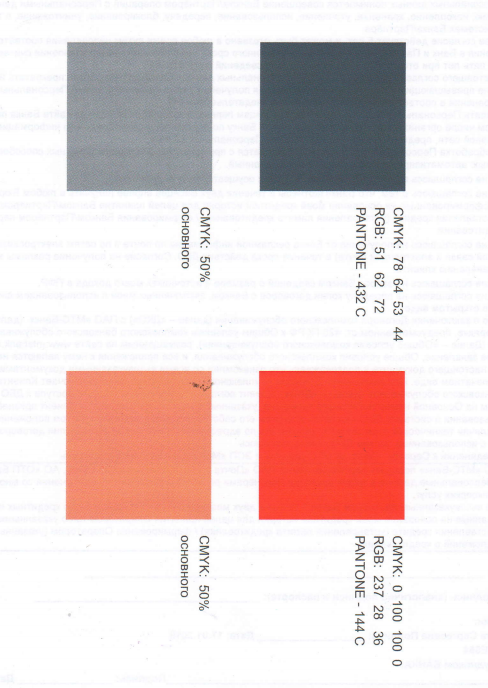 Помещения центра
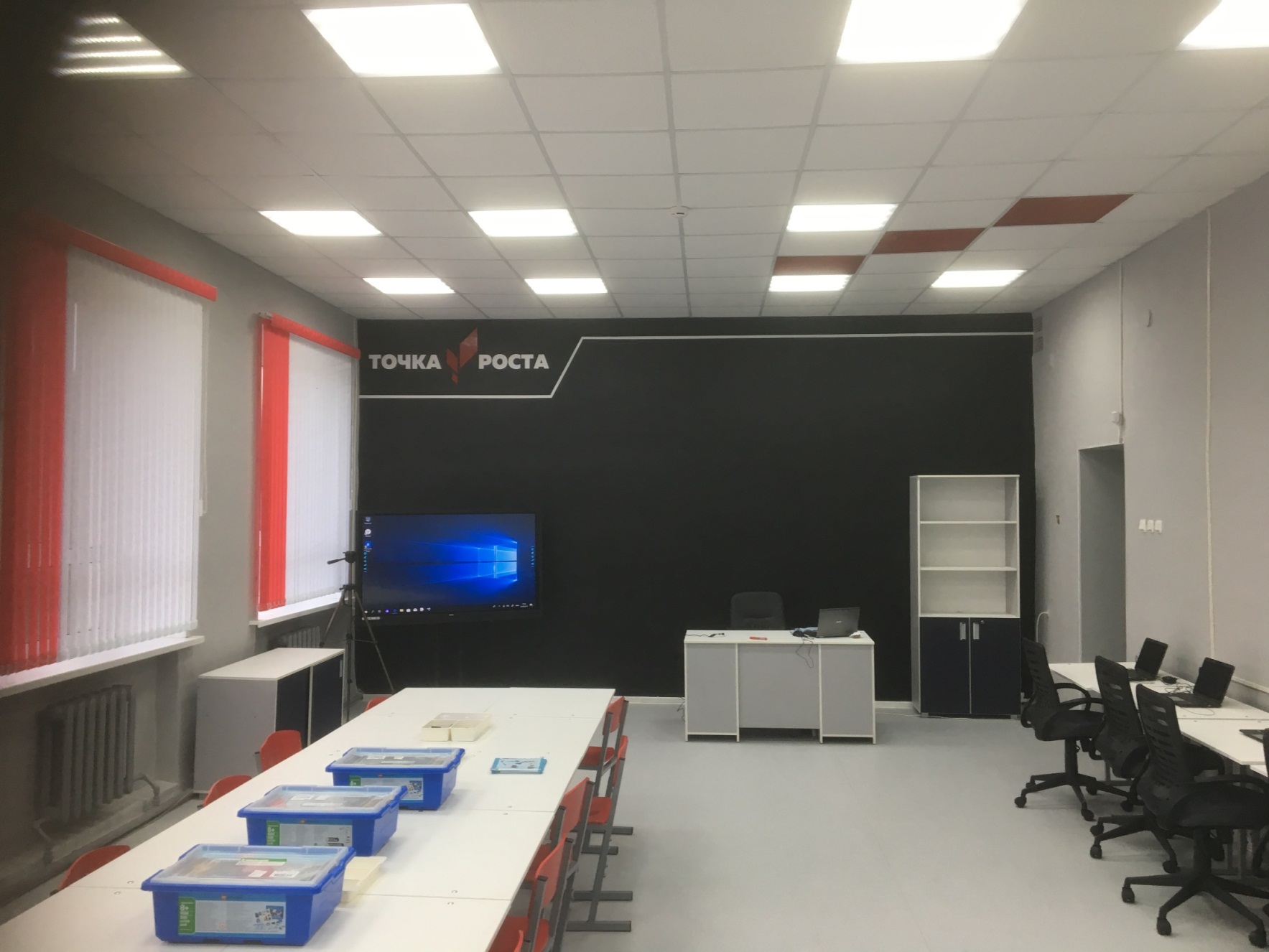 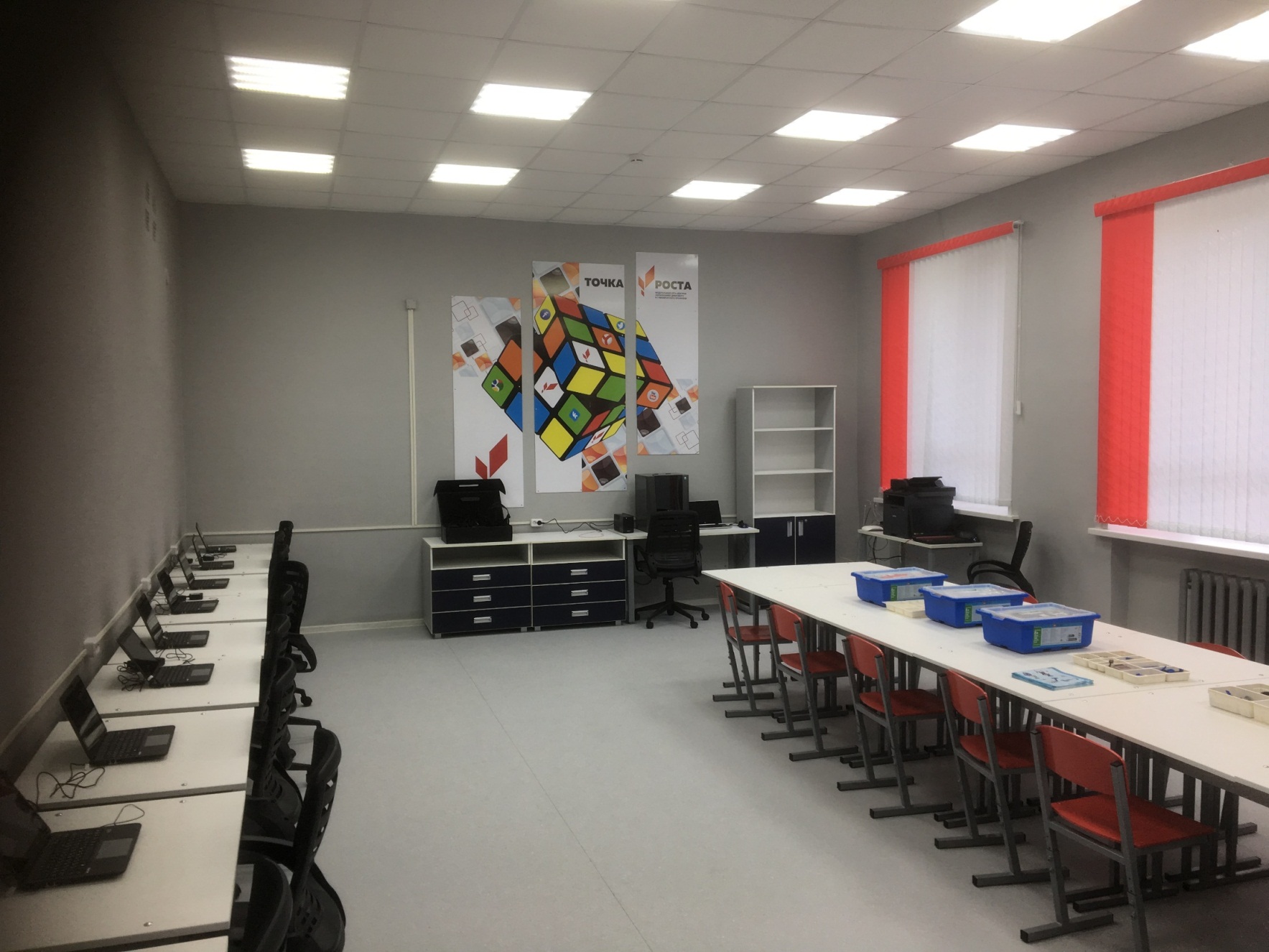 Помещения центра
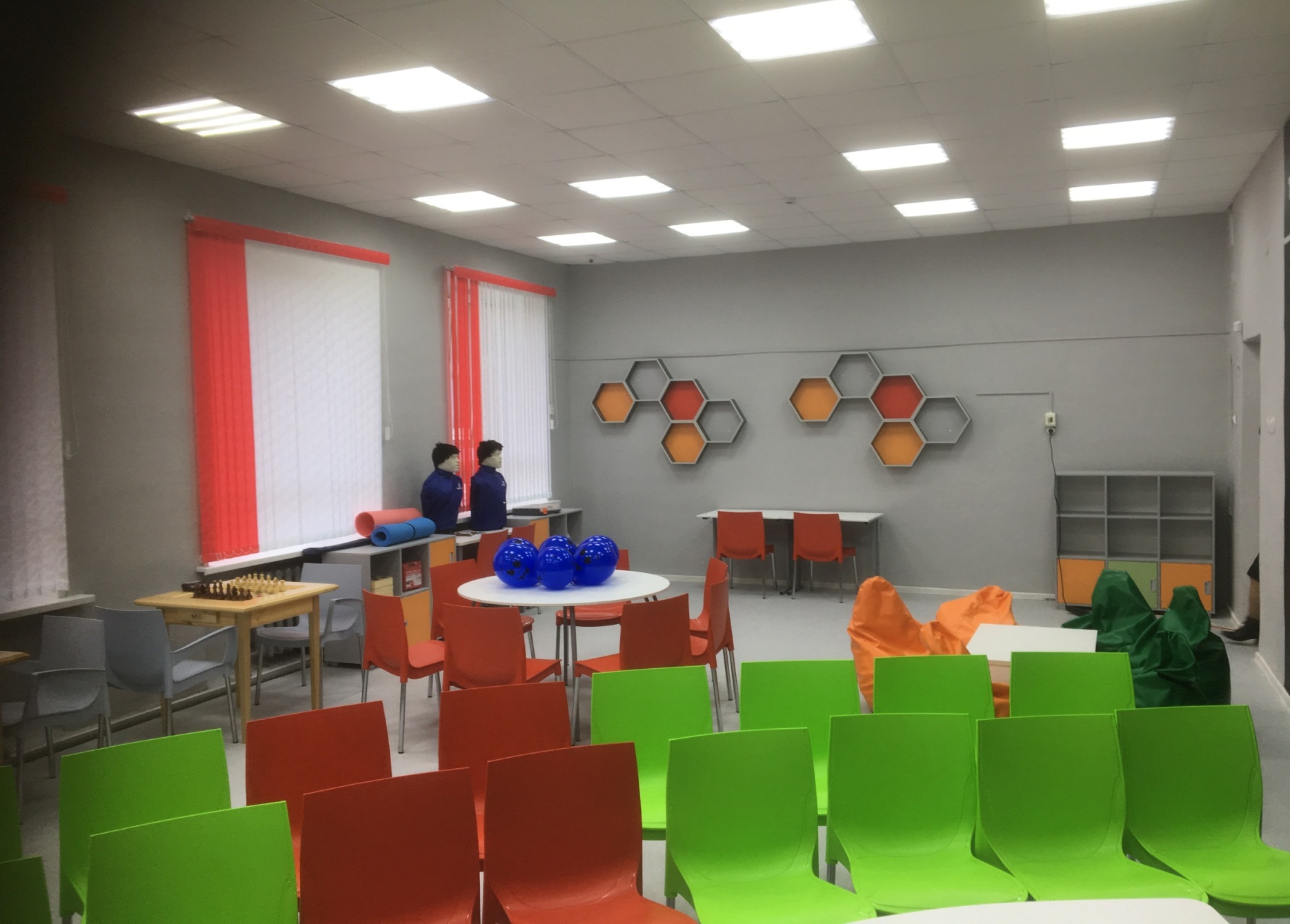 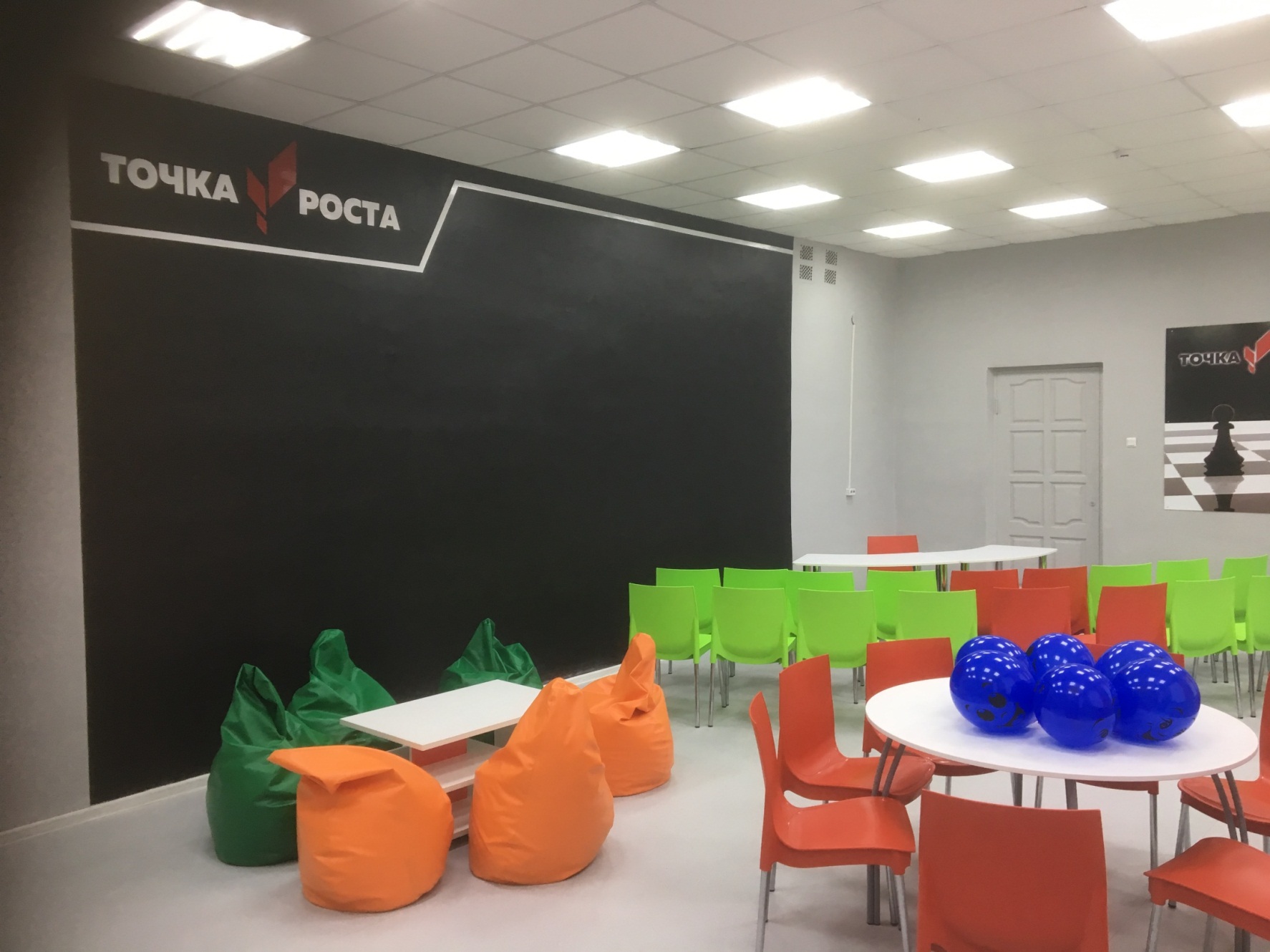 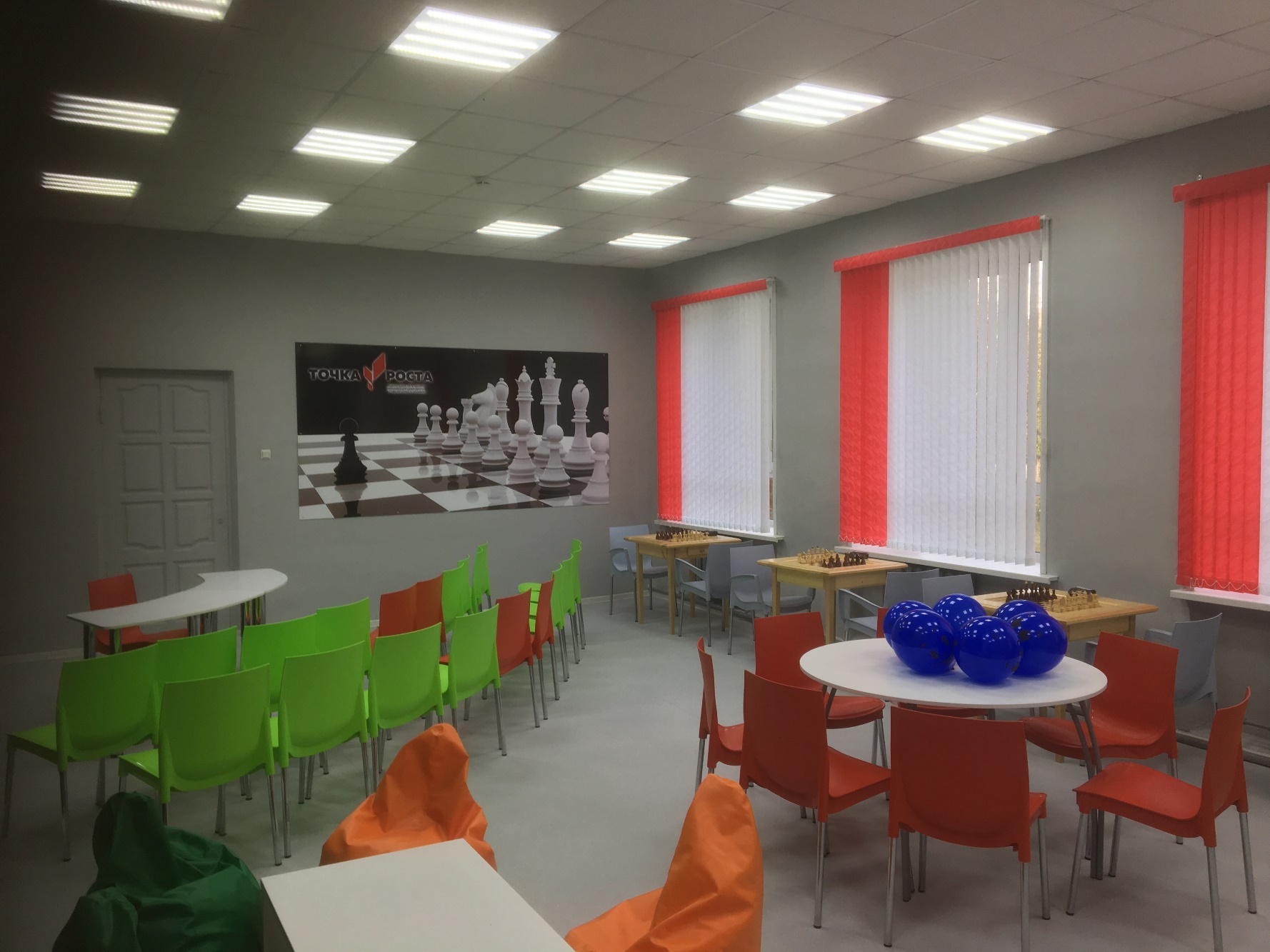 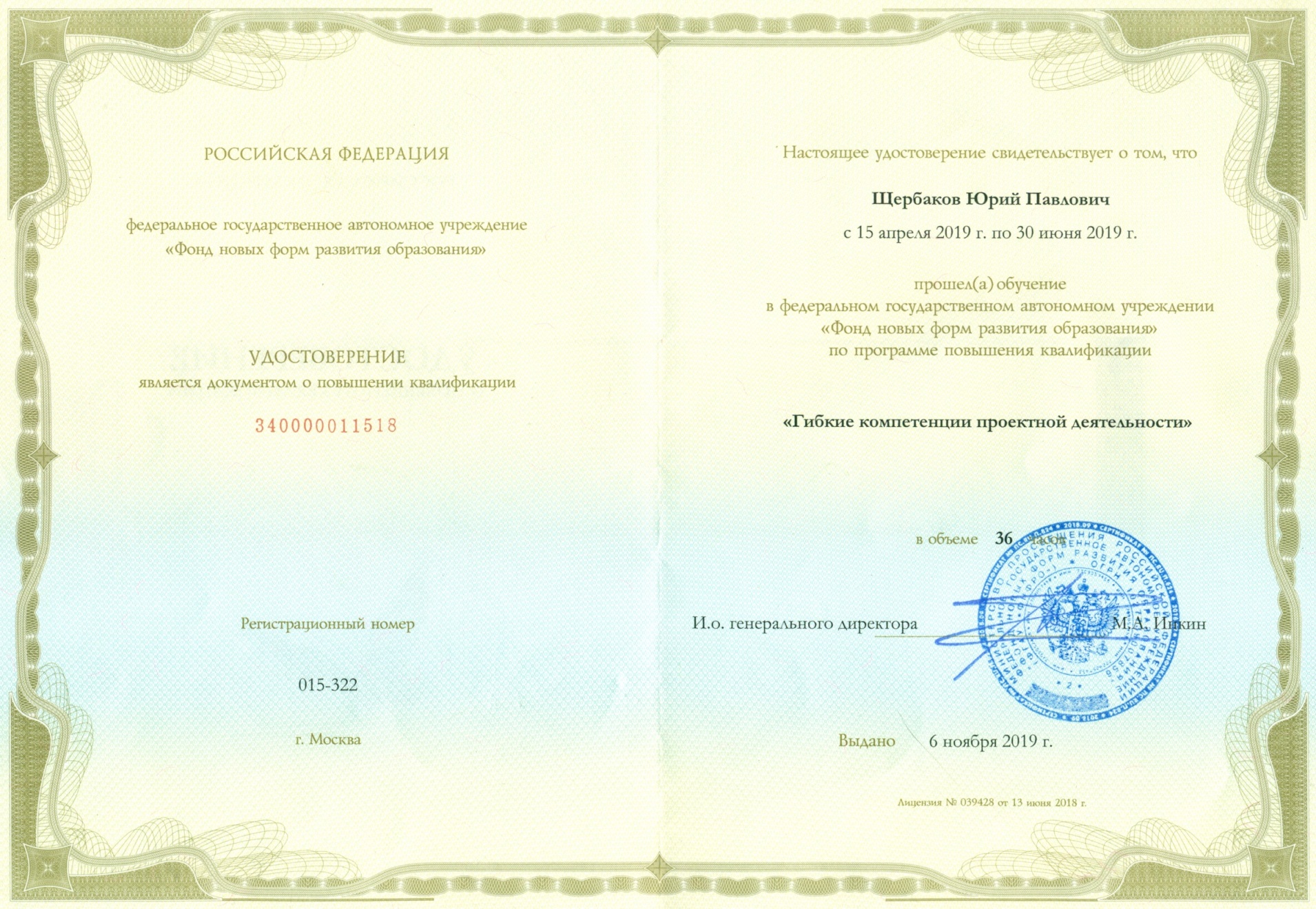 Кадровое обеспечение
Директор центра
Педагог дополнительного образования 
Педагог по шахматам
Педагог-организатор
Педагог по предмету «ОБЖ»
Педагог по предмету «Технология»
Педагог по предмету «Информатика»
Обязательное обучение по курсу
 «Гибкие компетенции проектной деятельности»
Спецкурсы для учителей ОБЖ, Технологии и Информатики.
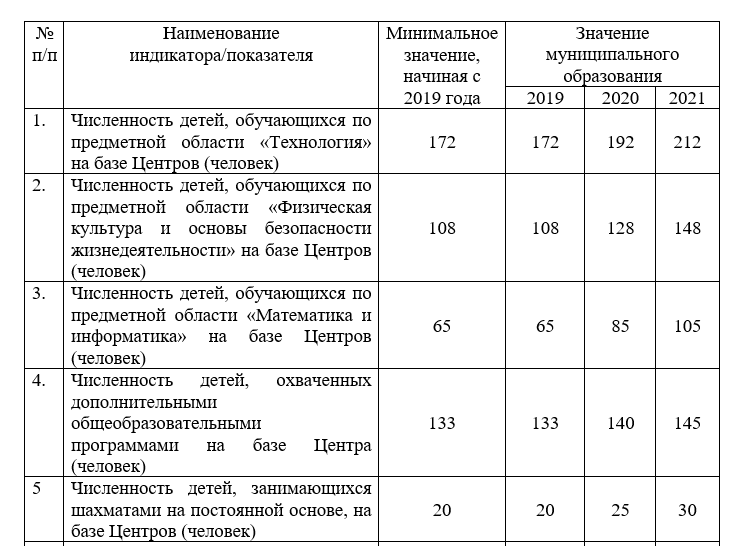 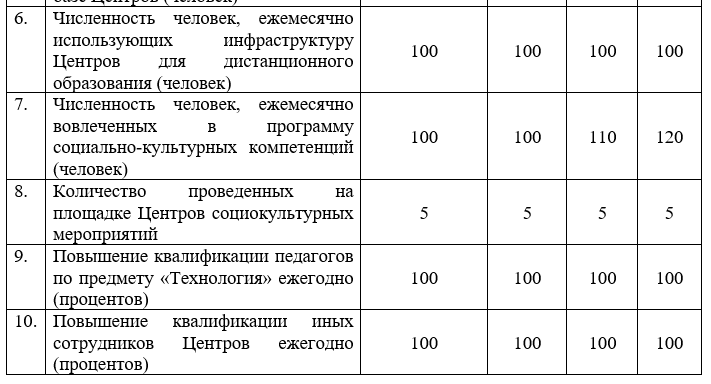 1. Внедрение модулей в программу по «Технологии»
5 кл. –  «Промдизайн»
6 кл. - «Промдизайн»
7 кл. - «Промдизайн» VI/AR
8кл. - «Промдизайн» Аэромоделирование
2. Изучение правил дорожного движение на базе центра в курсе «Трактор и с/х машины» в 11 классе
3. Модуль «Робототехника» в курсе «Технологии» начальной школы.
4. Сетевая форма реализации программы с Крутовской ООШ
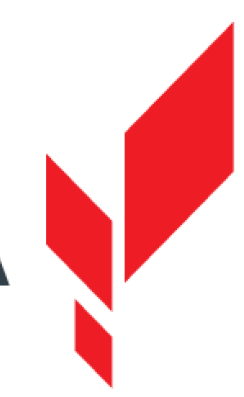 ПОКАЗАТЕЛИ ДЕЯТЕЛЬНОСТИ
ТЕХНОЛОГИЯ – 172
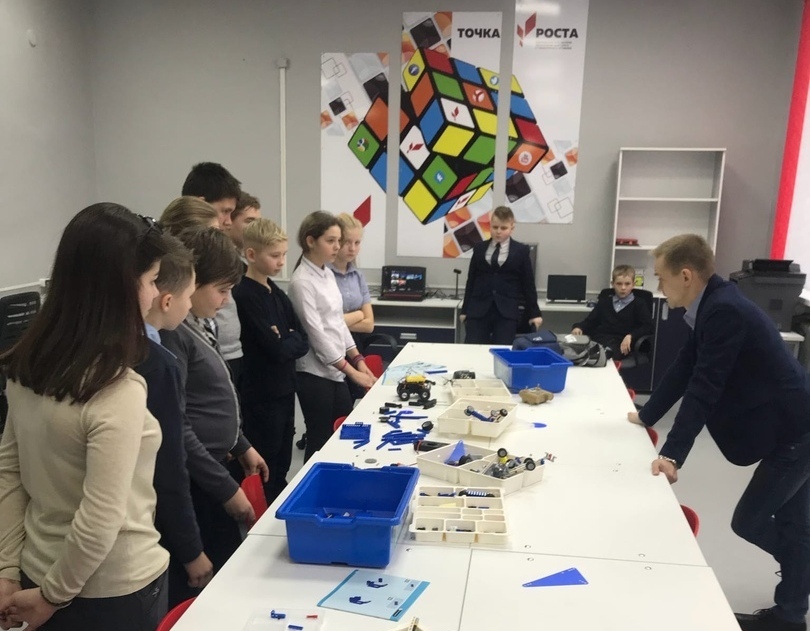 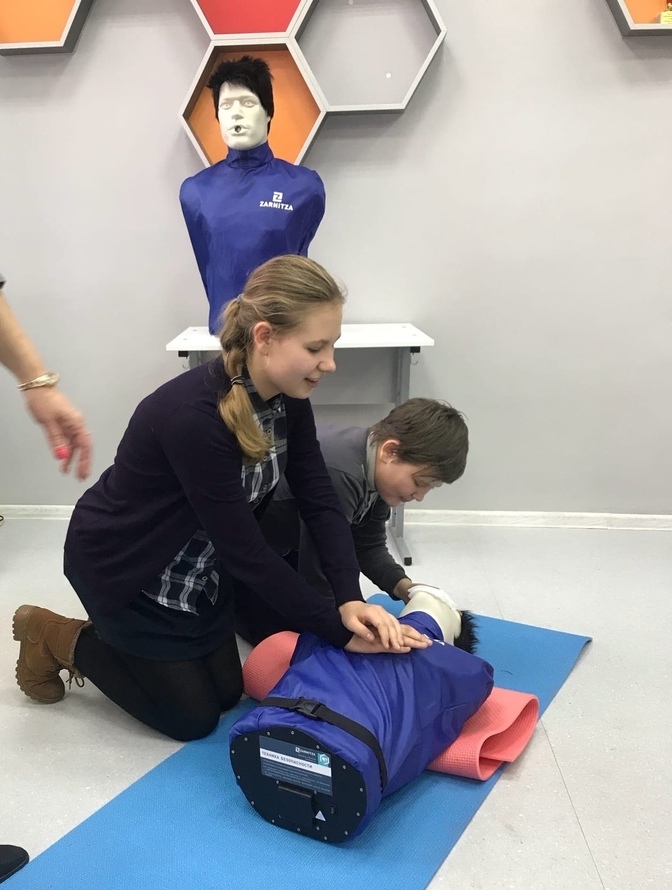 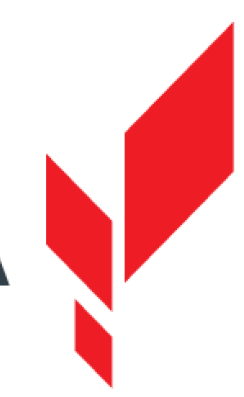 1.Использование оборудование центра при преподавании курса «ОБЖ»
2. Сетевая форма реализации программы с Шевинская ООШ
ПОКАЗАТЕЛИ ДЕЯТЕЛЬНОСТИ
ОБЖ  – 108
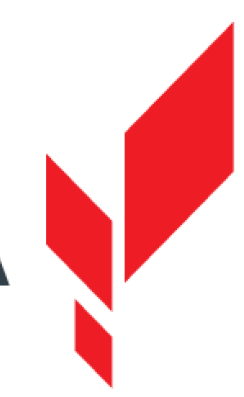 ПОКАЗАТЕЛИ ДЕЯТЕЛЬНОСТИ
информатика – 65
Внедрение модулей в программу по «Информатике и ИКТ»
5 кл. –  Scratch + текстовые документы
6 кл. - Scratch + текстовые документы + презентации
7 кл. - Scratch + текстовые документы + презентации + 3 D графика
ПОКАЗАТЕЛИ ДЕЯТЕЛЬНОСТИ
дополнительное образование – 133
Работа кружков на базе центра:
«Промышленный дизайн».  
 «Робототехника». 
 «Разработка VR|AR» 
 «Геоинформационные технологии» 
 «Безопасное колесо» 
 «Военно-патриотический клуб».
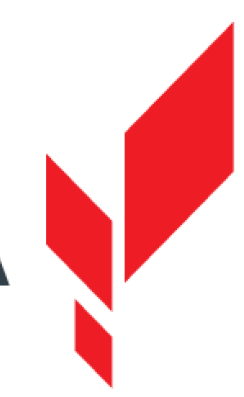 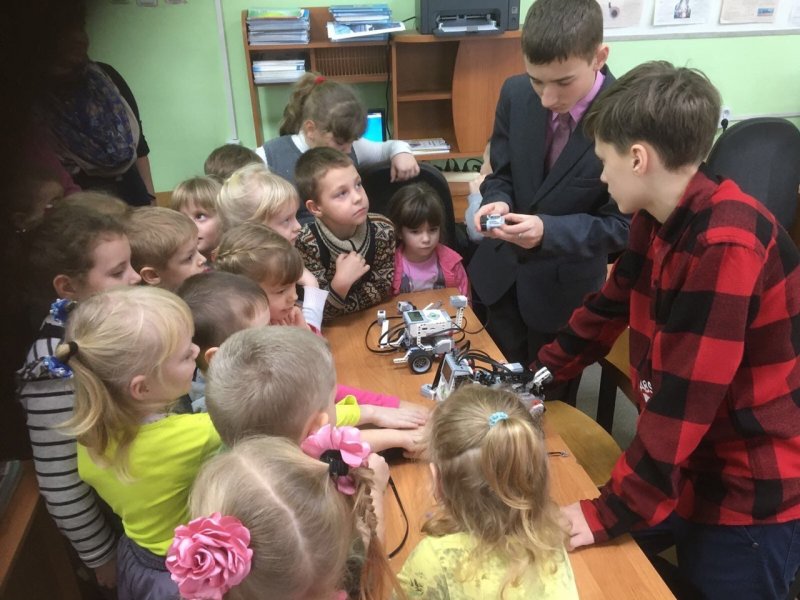 ПОКАЗАТЕЛИ ДЕЯТЕЛЬНОСТИ
шахматы – 20
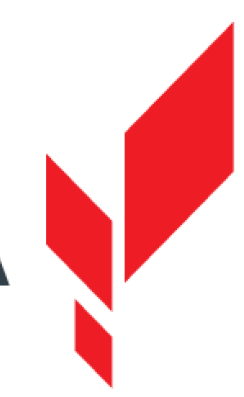 Работа кружка на базе центра
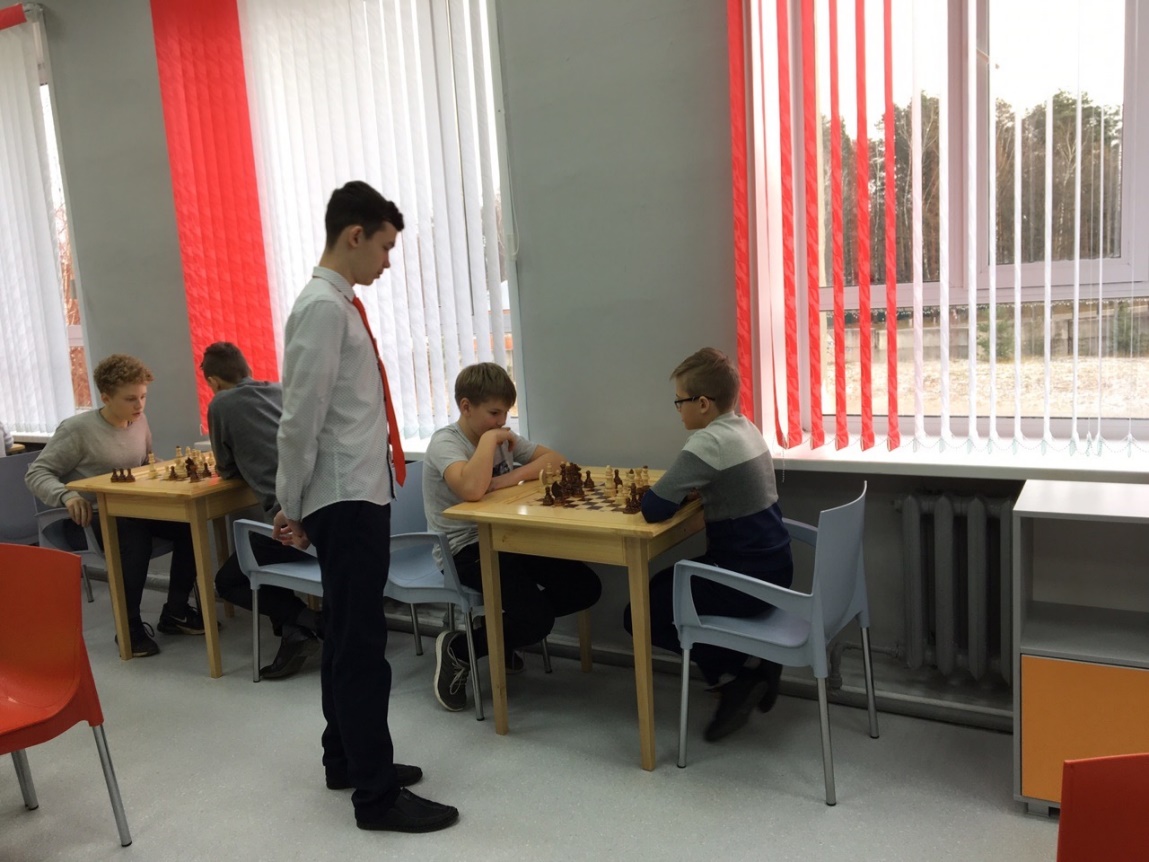 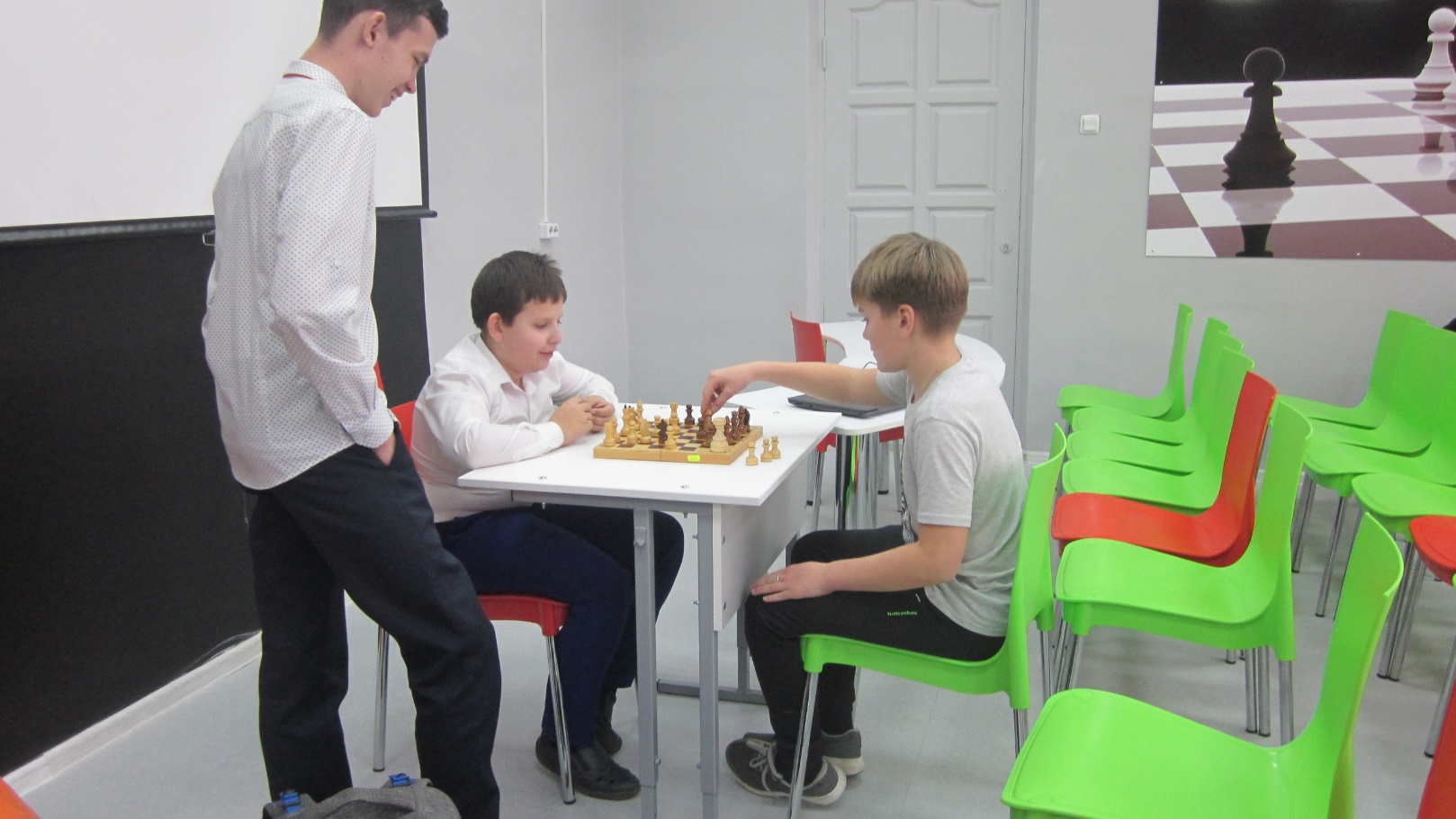 ПОКАЗАТЕЛИ ДЕЯТЕЛЬНОСТИ
дистанционное образование – 100
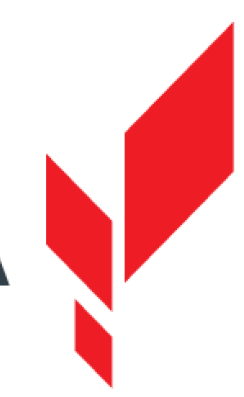 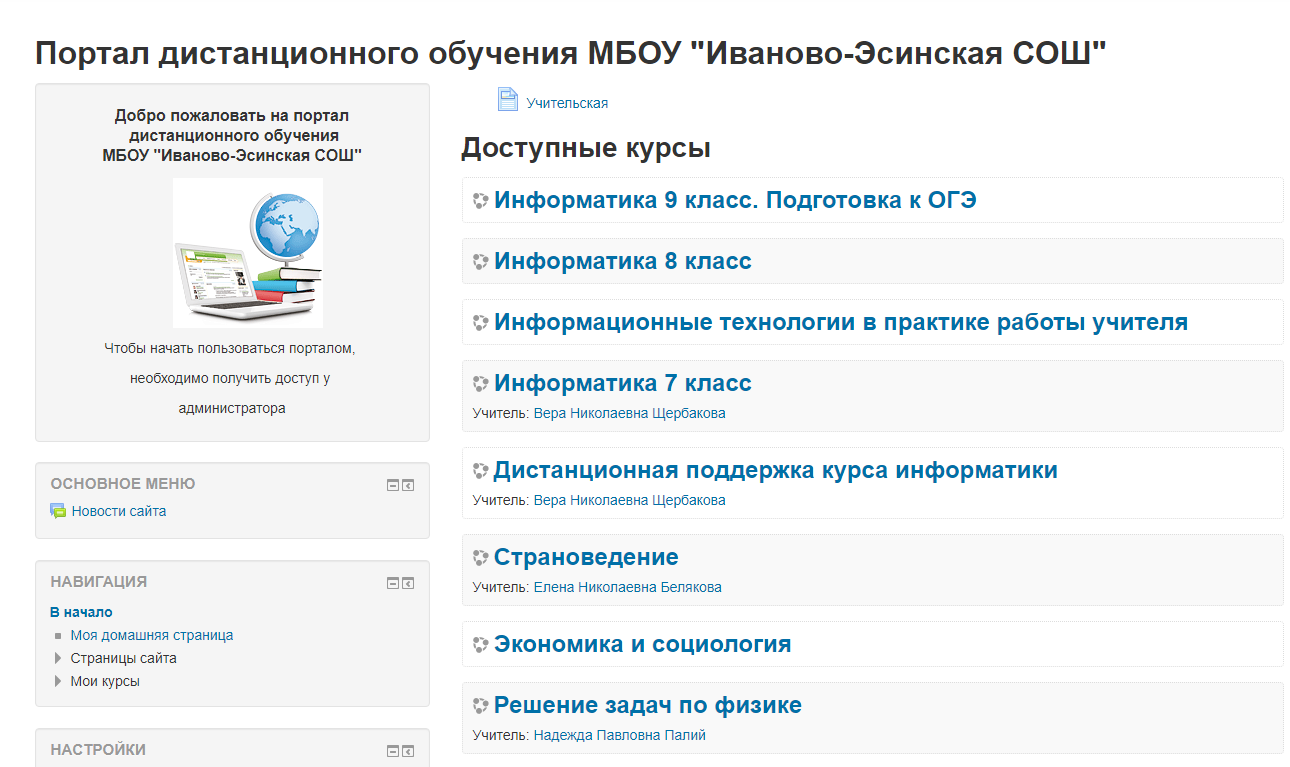 Дистанционное изучение географии на портале d.esino33.ru
Дистанционная поддержка изучения информатики  на портале d.esino33.ru
Работа на портале Яндекс учебник
Работа на портале Учи Ру
ПОКАЗАТЕЛИ ДЕЯТЕЛЬНОСТИ
социокультурные мероприятия– 5
Открытие центра
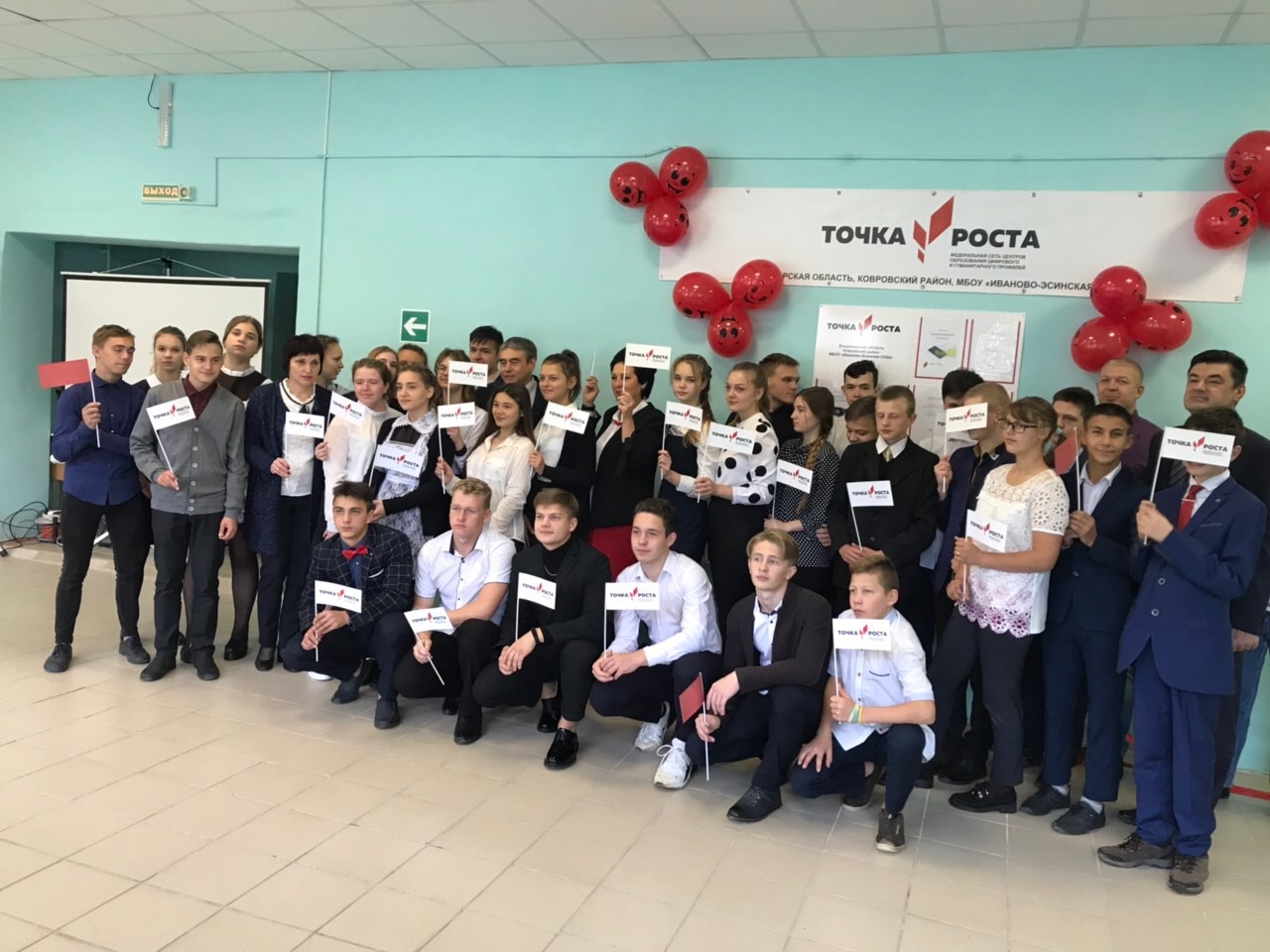 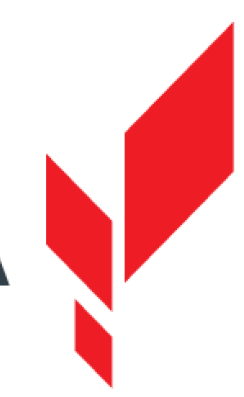 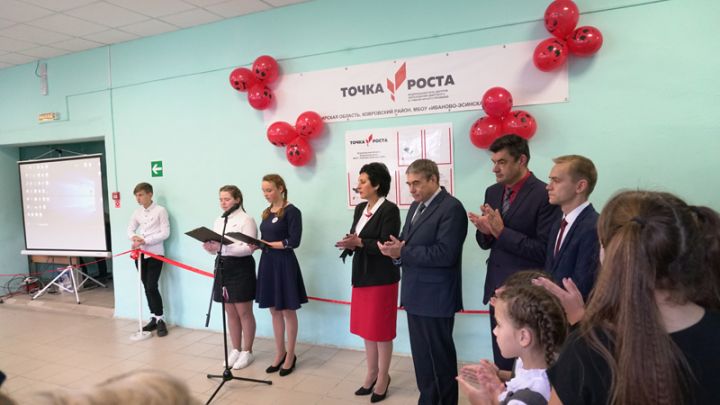 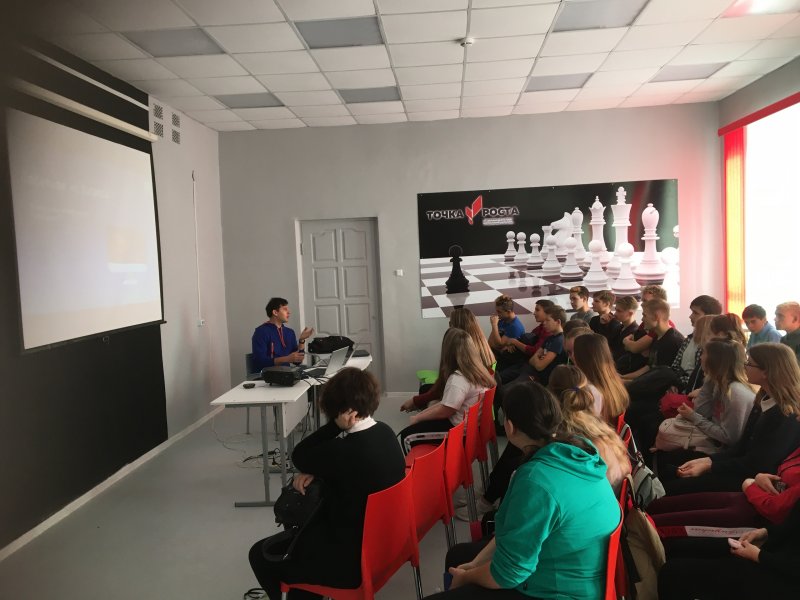 #ДеньИТзнаний2019
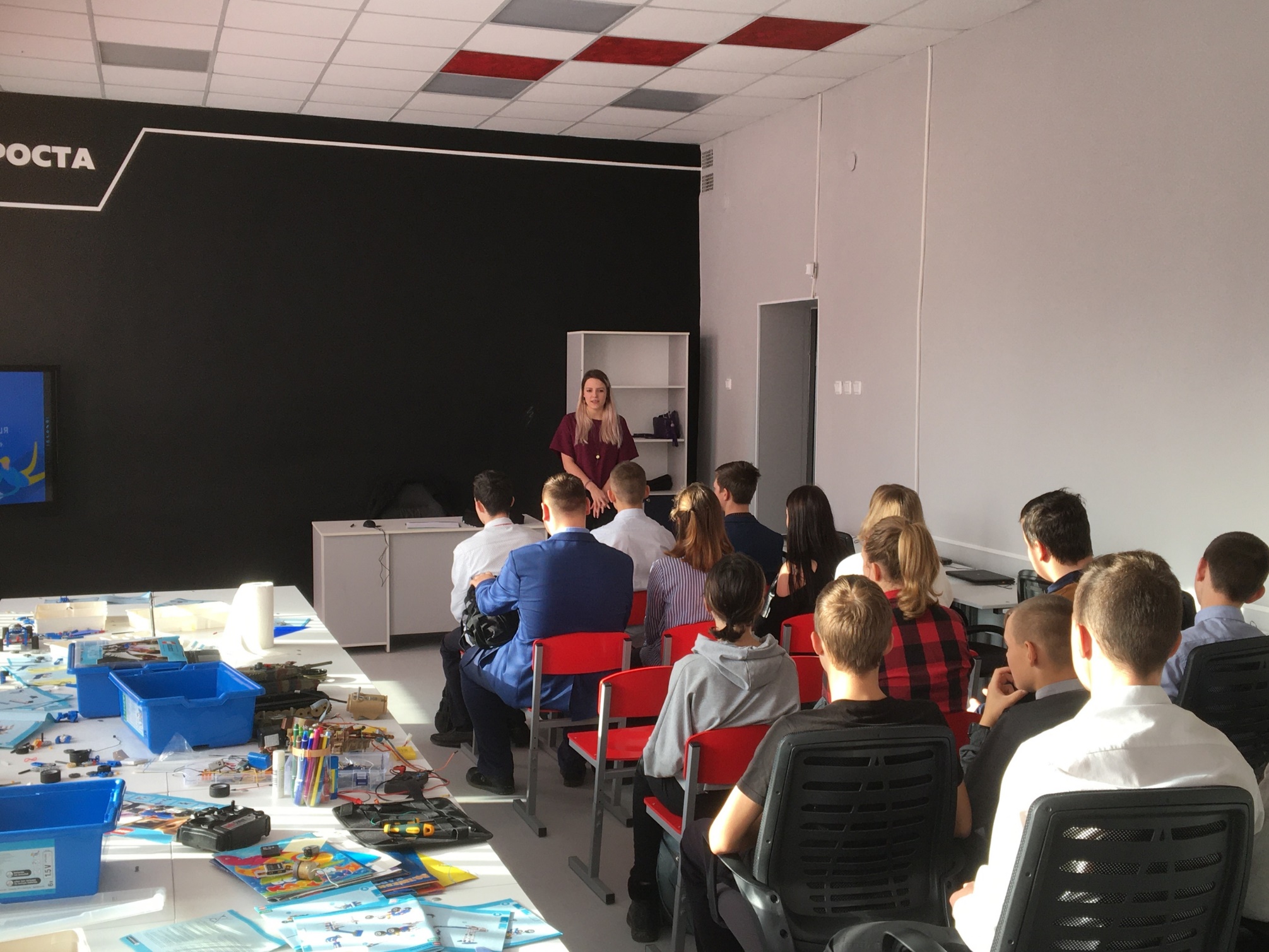 ПОКАЗАТЕЛИ ДЕЯТЕЛЬНОСТИ
социокультурные мероприятия– 5
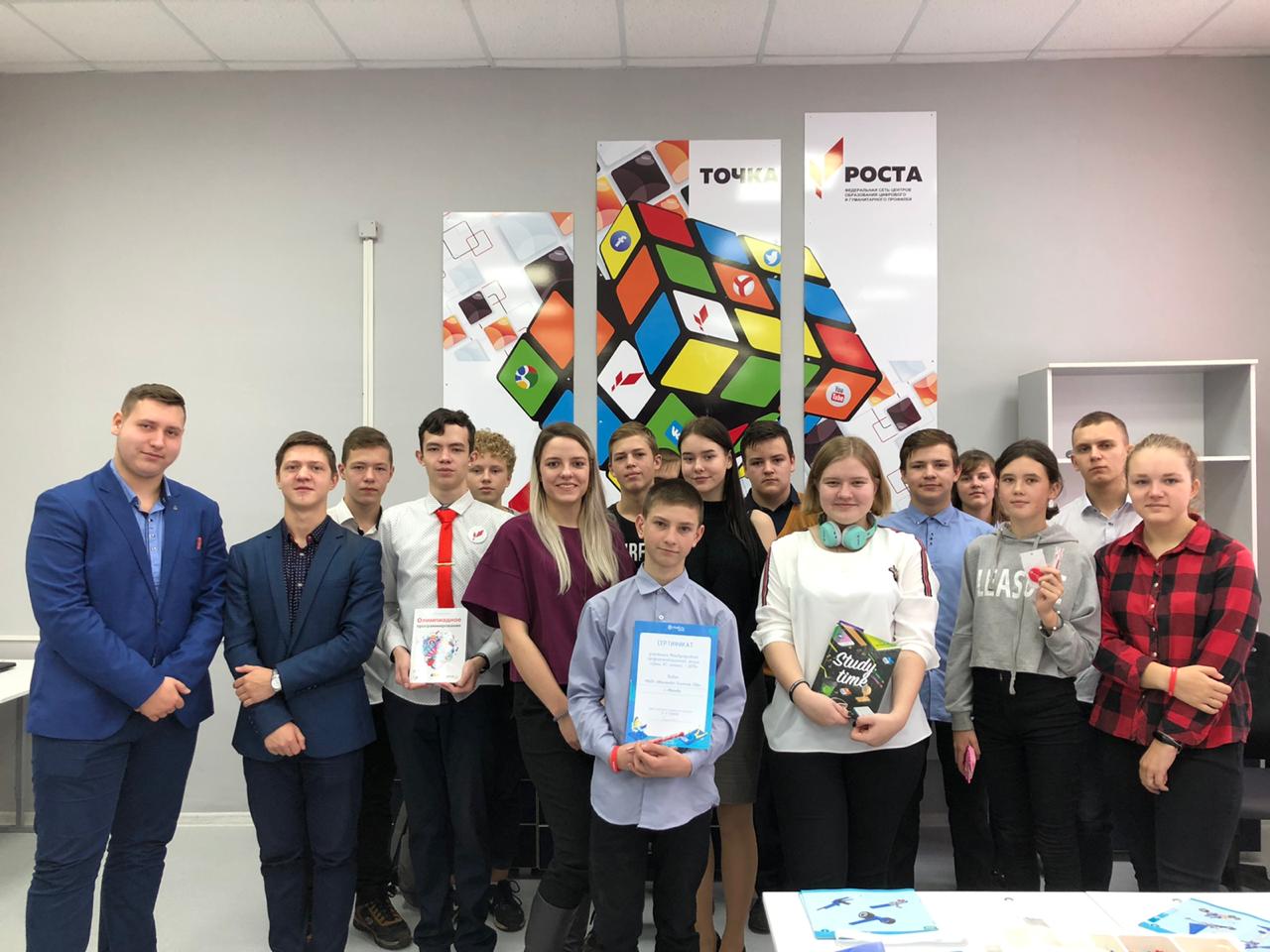 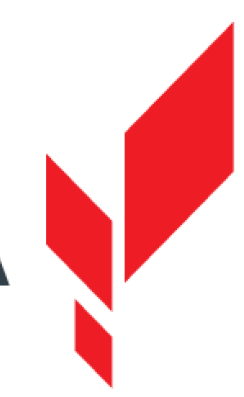 Спасибо за внимание
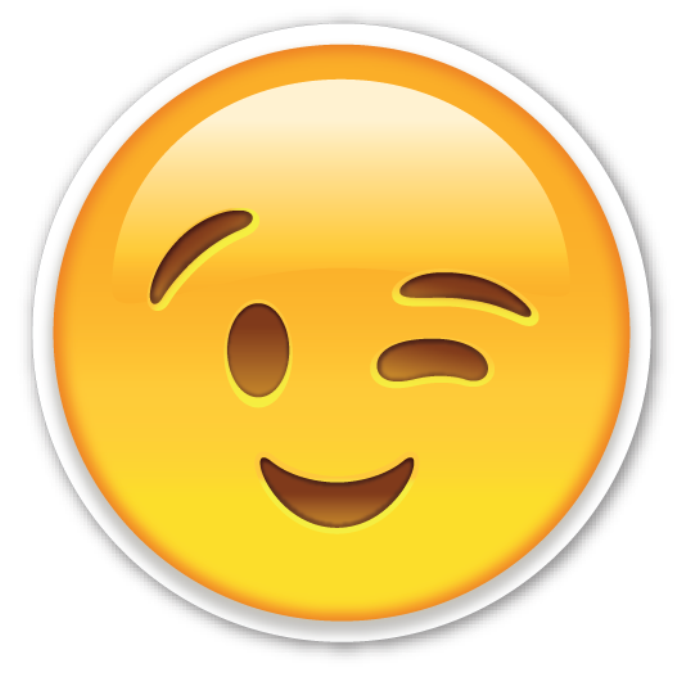